Thursday 30th April
Primary 3Data Handling Tasks
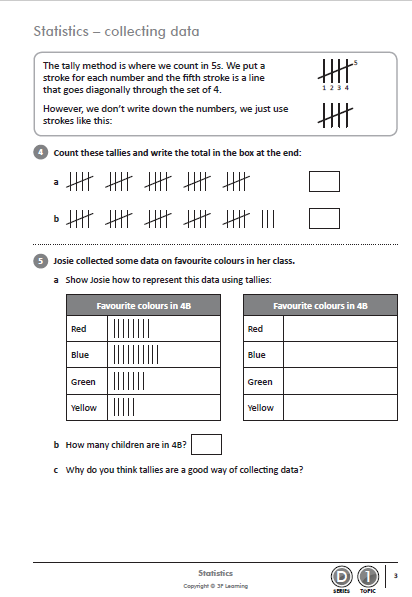 Collecting Data
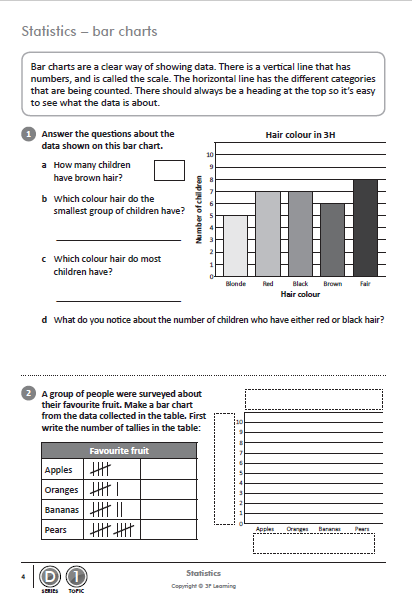 Bar Chart
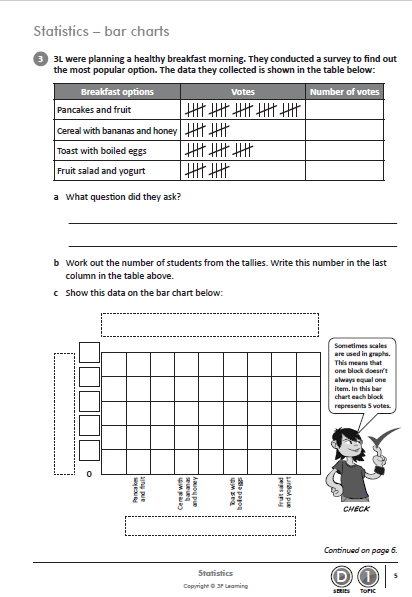 Bar Chart
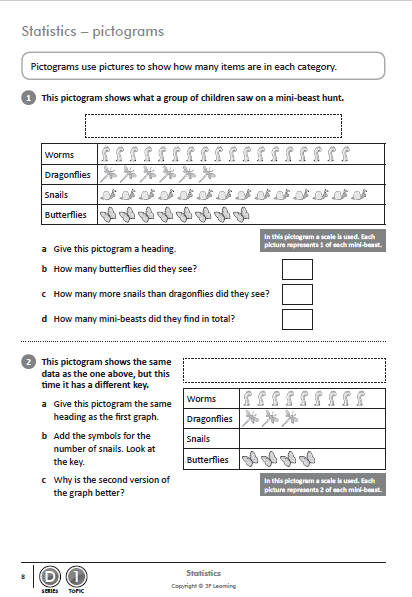 Pictogram